Wales sensology
Wave Welsh flag over each child’s head.
I am proud to be Welsh because…
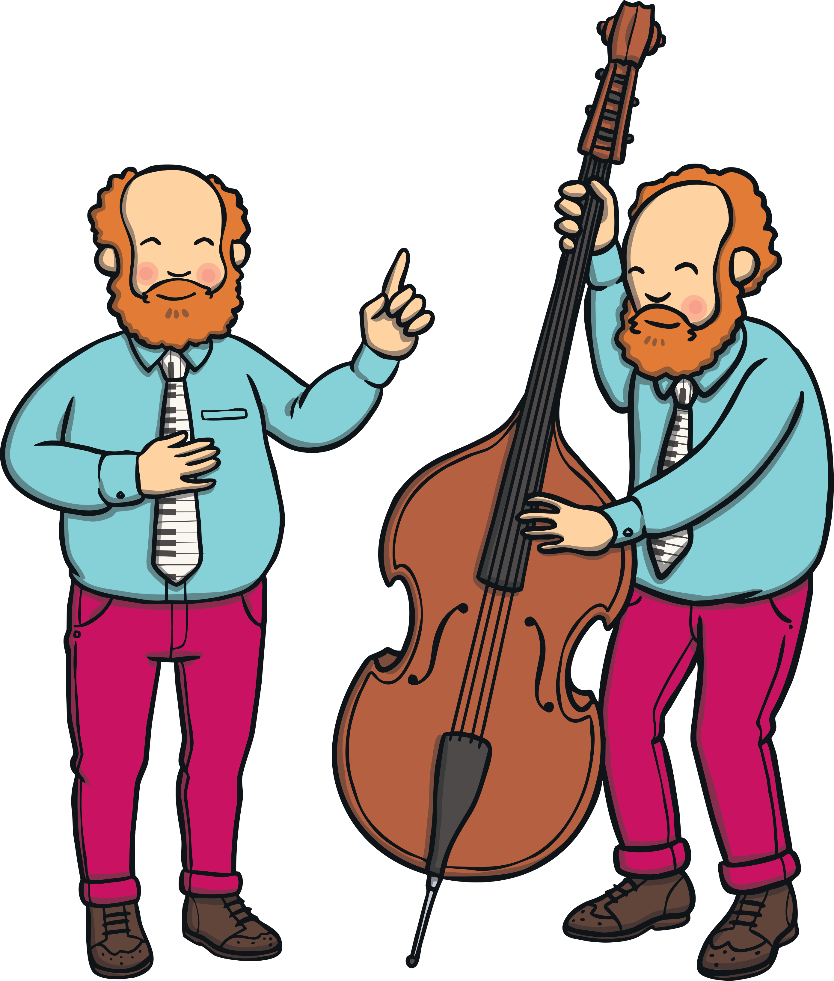 Resource:

Listen to Welsh music and support children to dance with scarves.
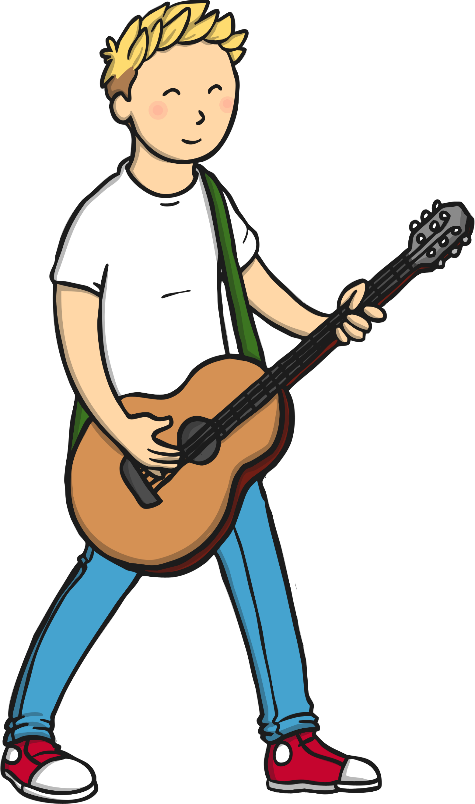 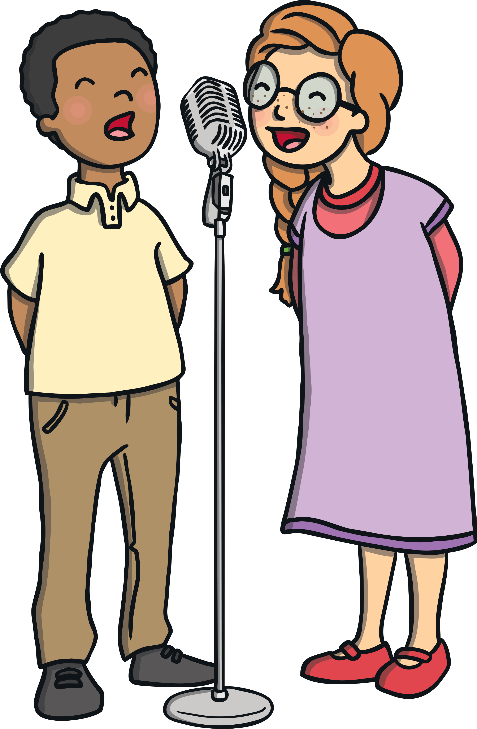 …we are famous for our singers and choirs.
I am proud to be Welsh because…
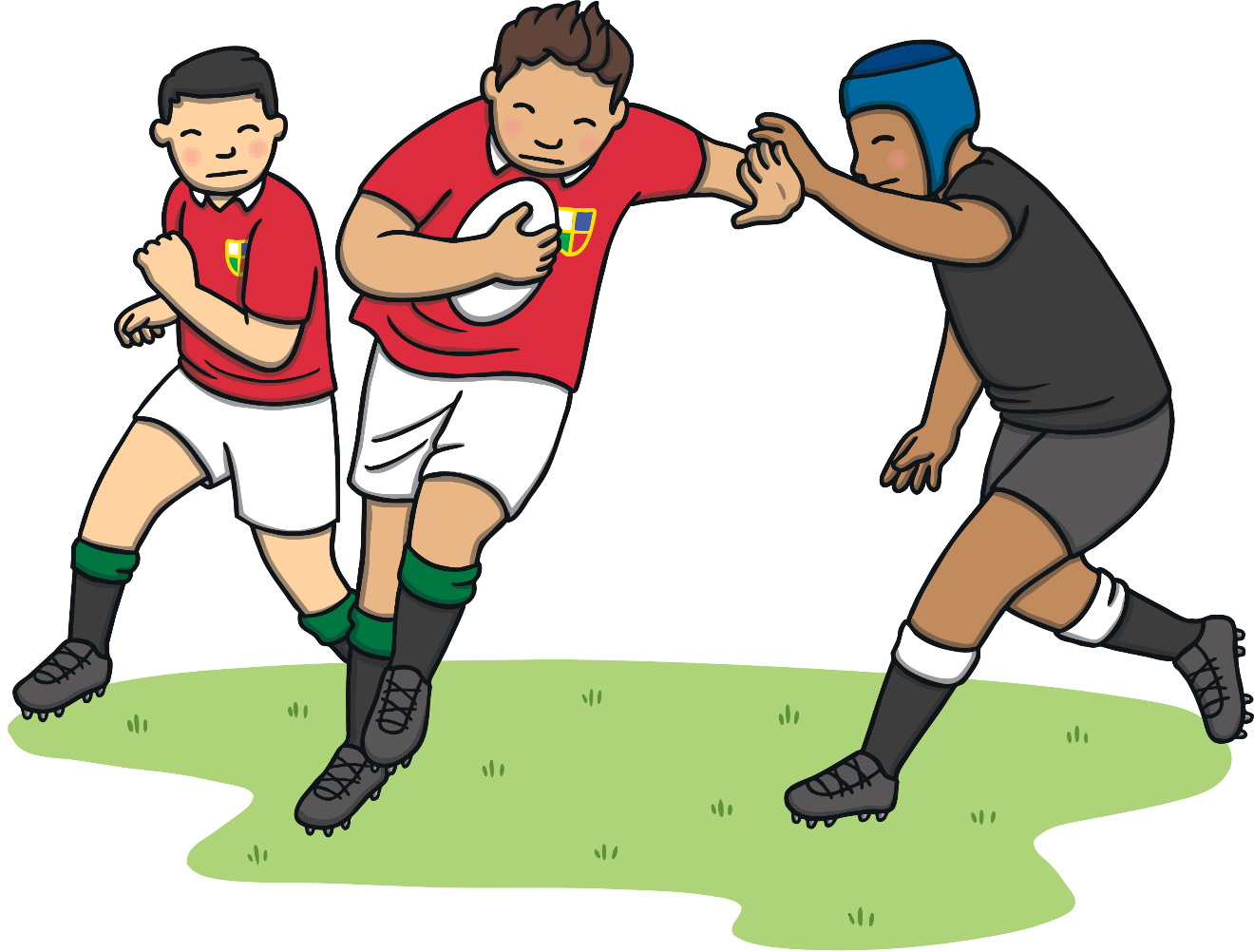 Resources:
Children to see Welsh rugby top

See / feel: Rugby ball
…we have a world-class rugby team.
I am proud to be Welsh because…
Resources:

Welsh cakes
Mixed spice
Flour and sultana mix


Touch: Flour mix
Smell: Mixed spice
Taste: Welsh cake
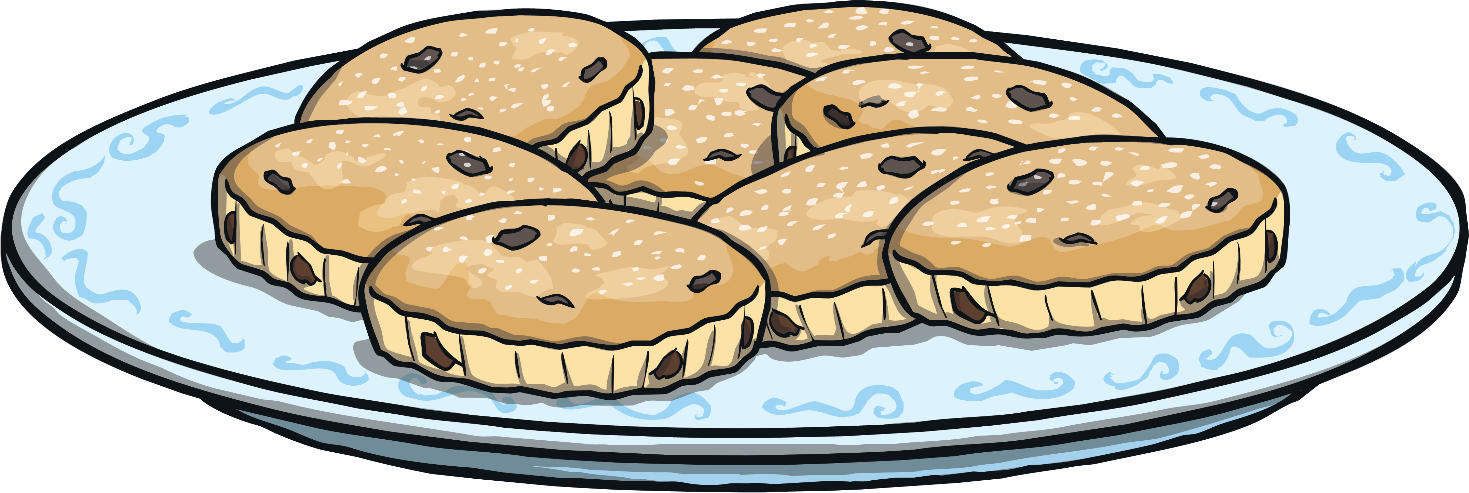 …we make delicious foods! Have you tried our bara brith or Welsh cakes?
I am proud to be Welsh because…
Resources

Daffodils
Wool / Toy sheep

Children to look at and explore the feel on their bodies
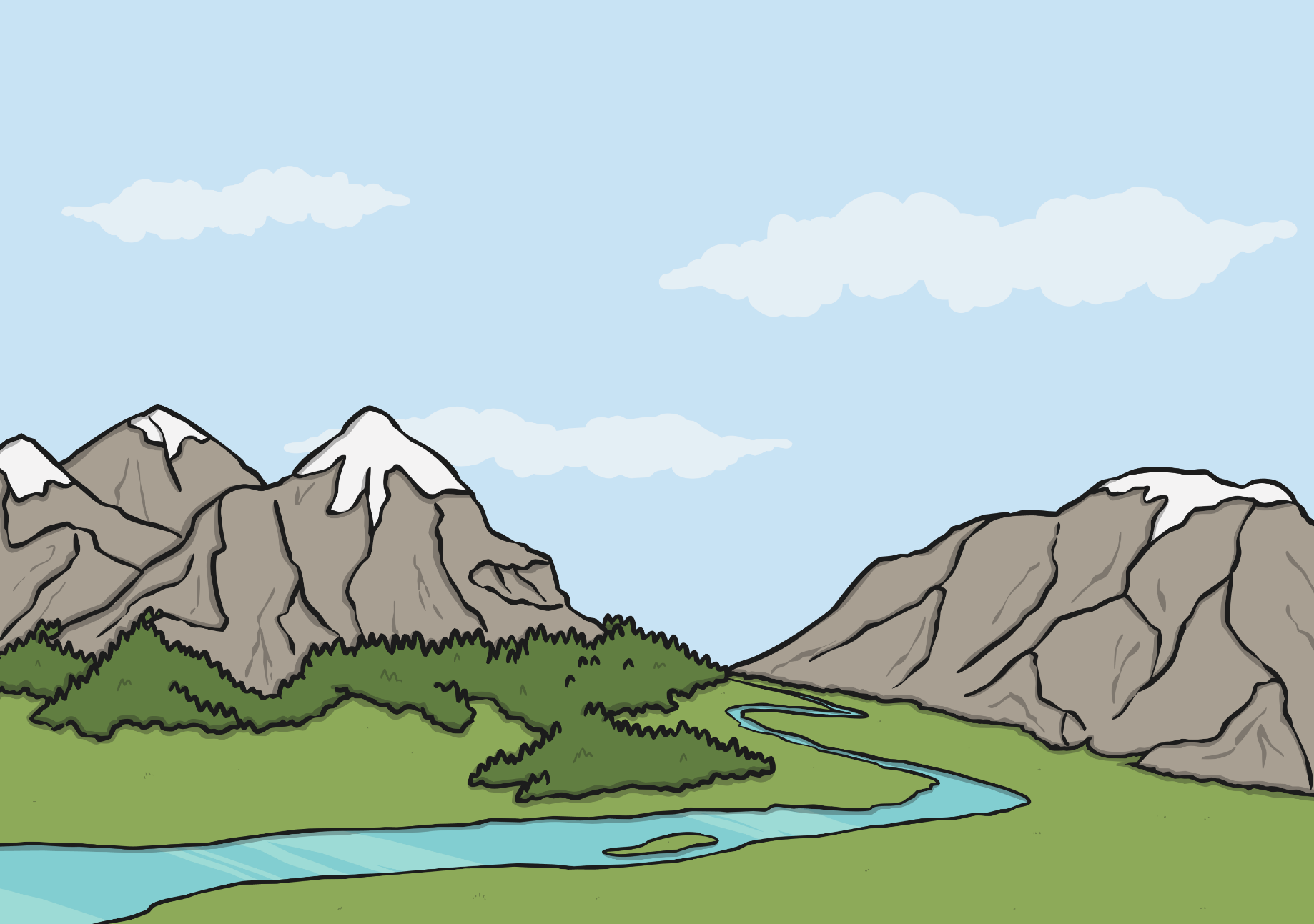 …we have amazing mountains and walks. Can you see all the daffodils and sheep?
Relax
Welsh folk music - children to listen to music and relax.